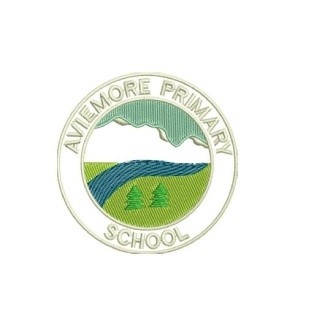 Aviemore Primary School/ELC
Parent/Carer Presentation 

Our Curriculum
Curriculum for Excellence
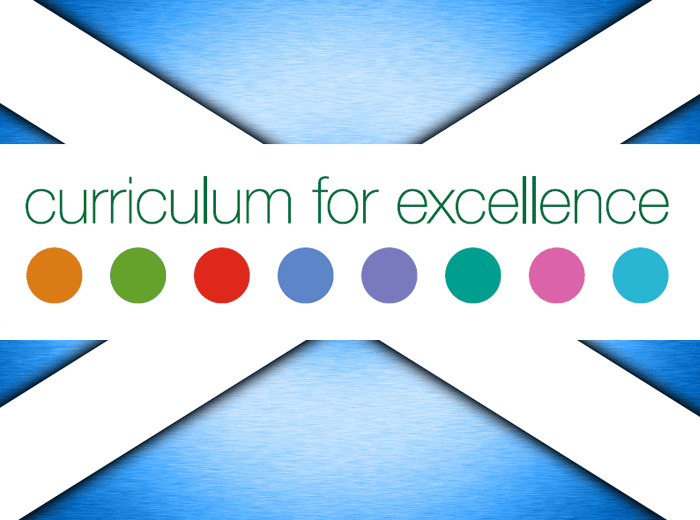 A 3-18 curriculum
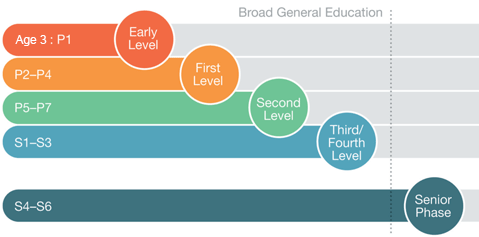 What is the curriculum?
Principles of curriculum design
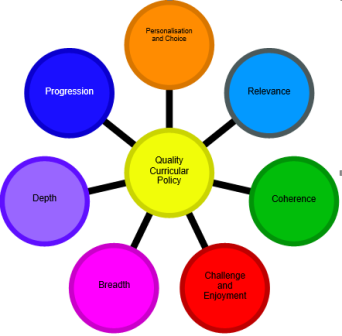 Four capacities
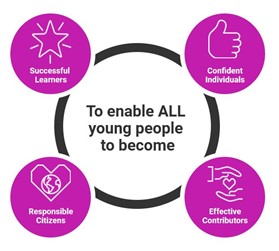 Curricular Areas
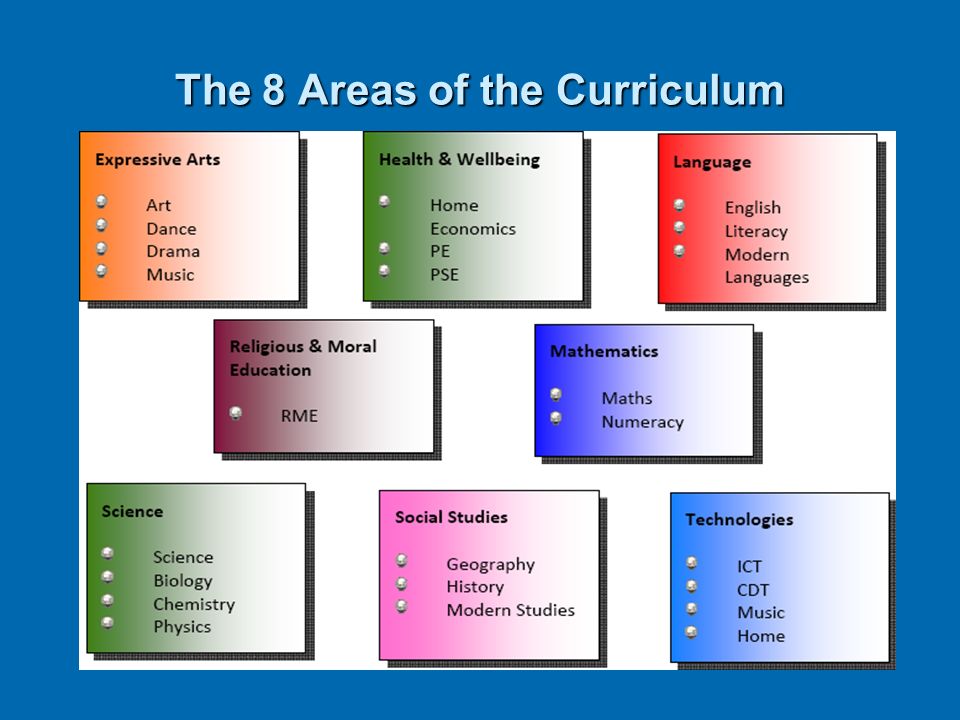 How do we plan and track progress?
Experiences and outcomes (often called Es+Os) are a set of clear and concise statements about children's learning and progression in each curriculum area. They are used to help plan learning and to assess progress.
Benchmarks – The Curriculum for Excellence Benchmarks set out clear statements about what learners need to know and be able to do to achieve a level across all curriculum areas.
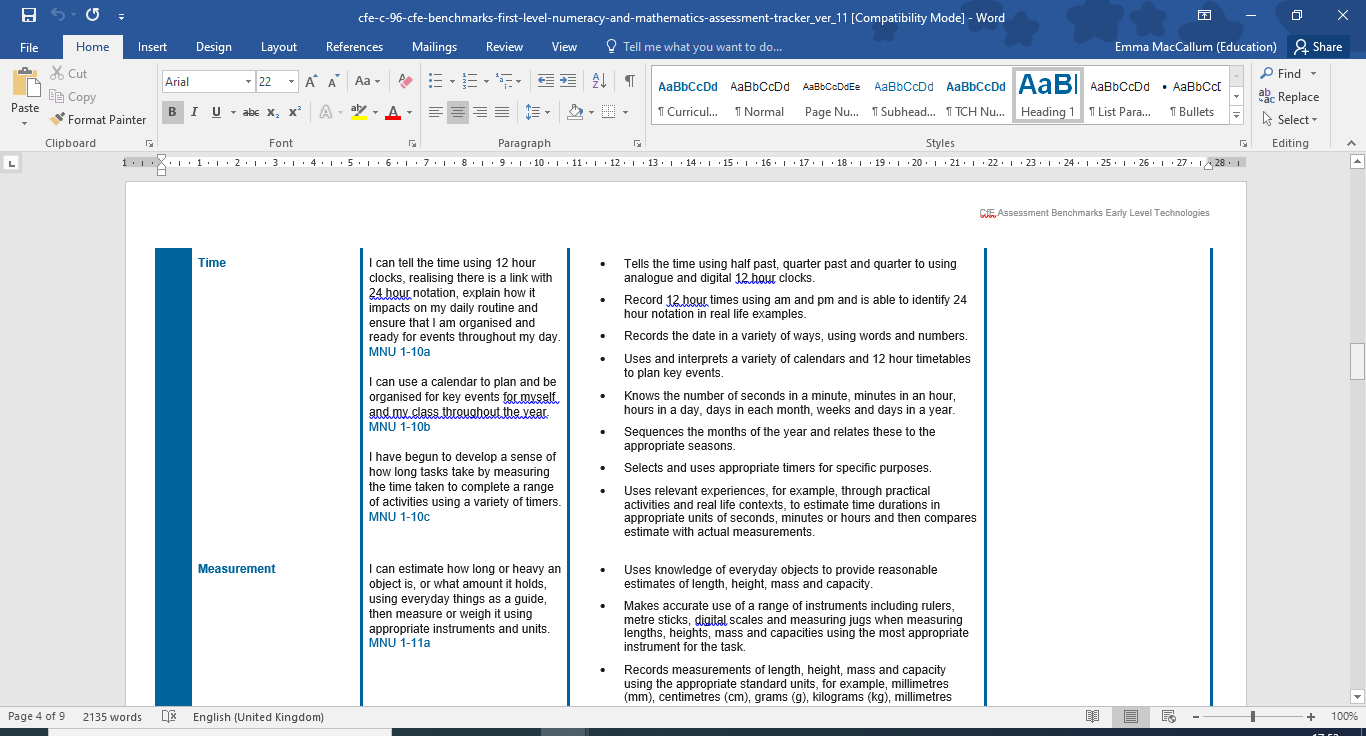 What is different about Curriculum for Excellence?
Skills based curriculum
Child centred
Developmental approach e.g Play-based pedagogy
Outdoor Learning
Active Learning
Co-operative Learning 
Interdisciplinary Learning
What is our curriculum at Aviemore?Curriculum Rationale
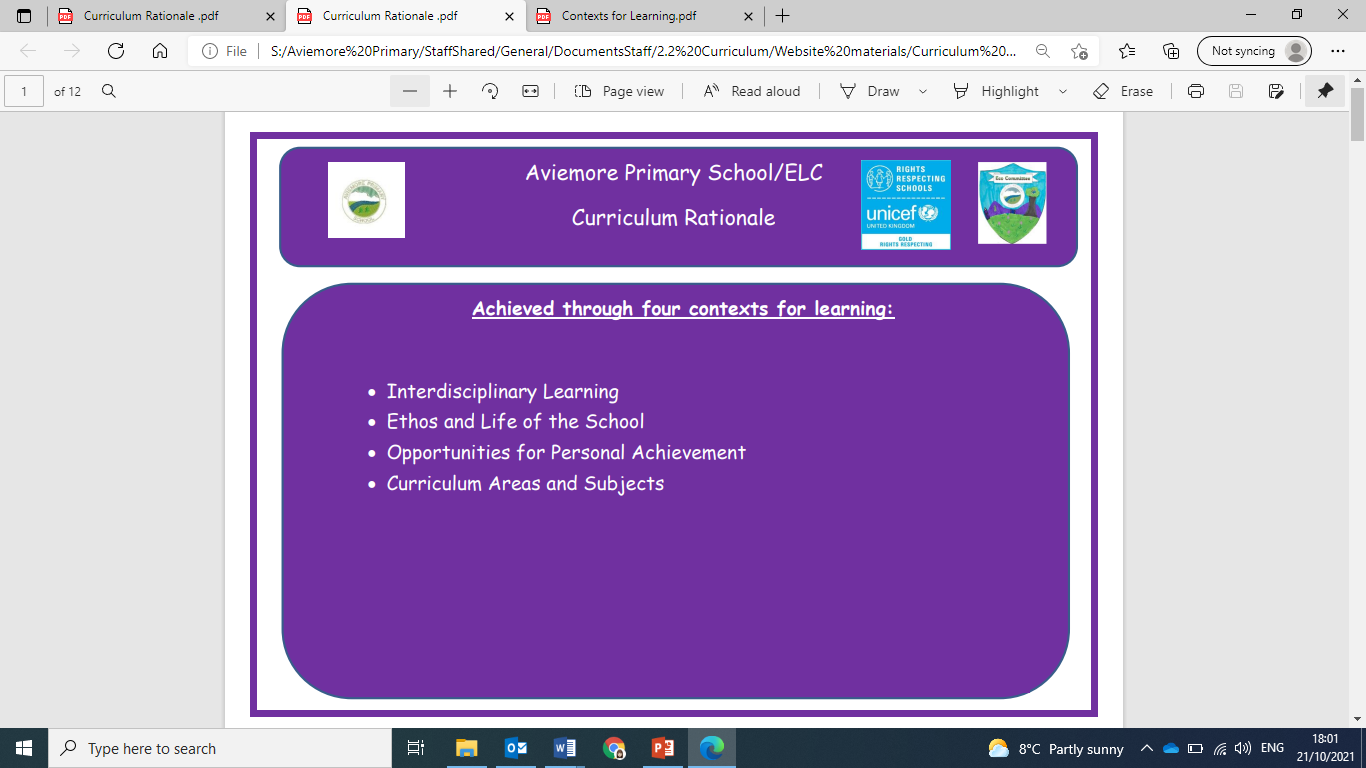 Progression Pathways
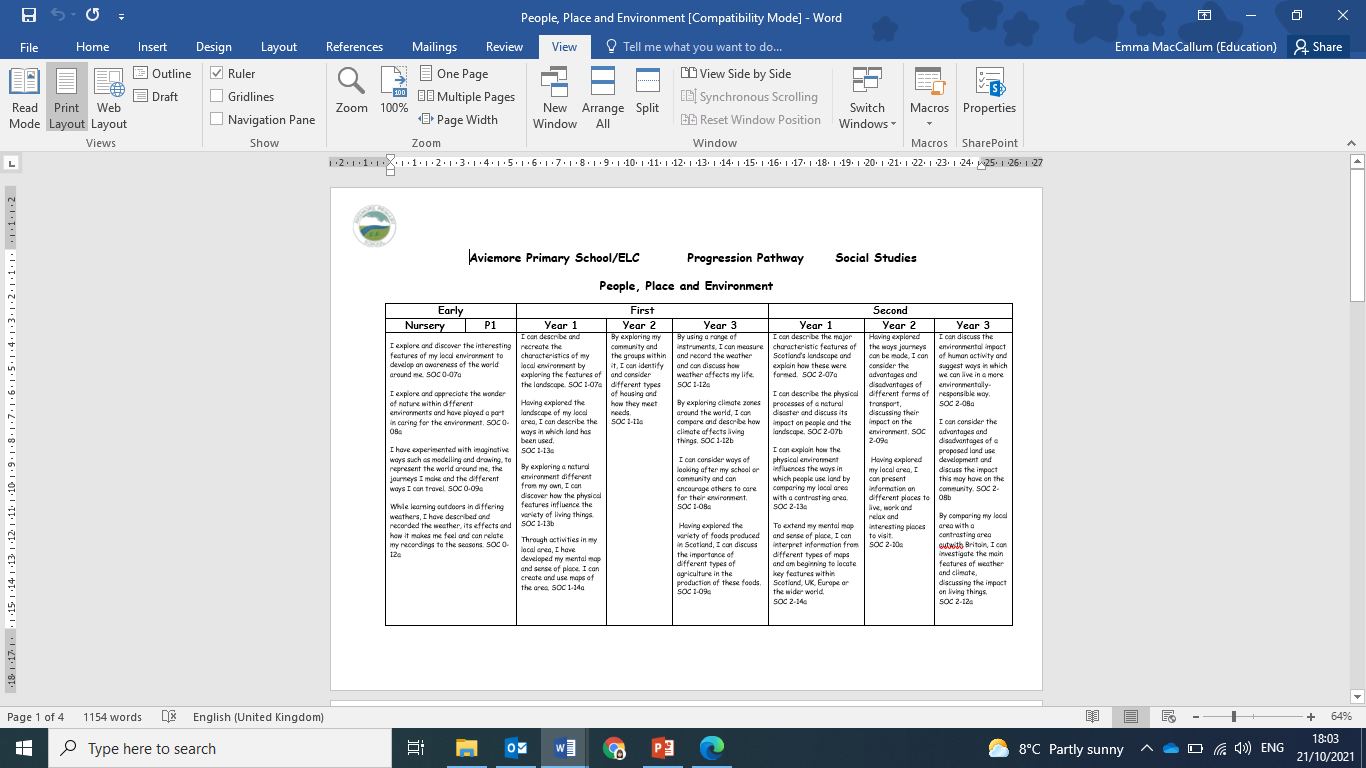 Contexts for Learning
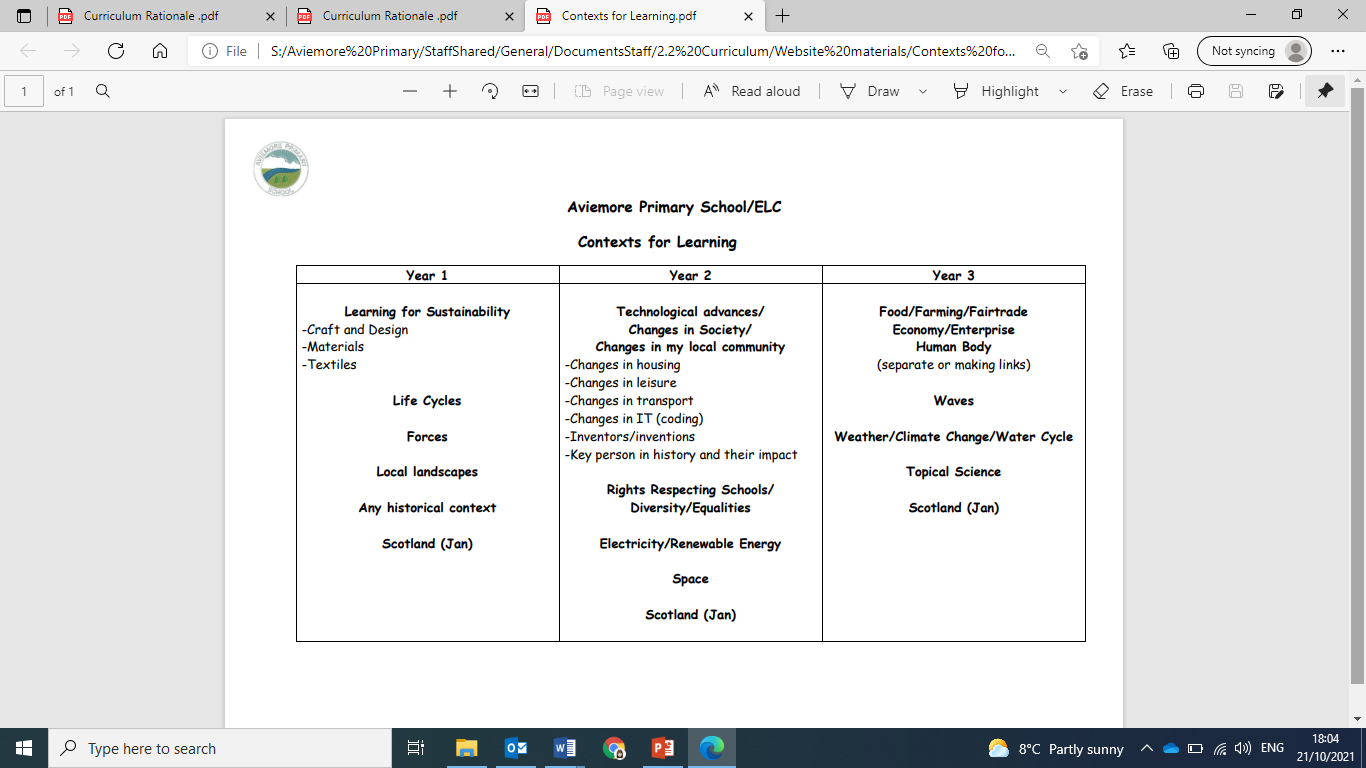 Skills
How can I find out more?
https://education.gov.scot/parentzone/learning-in-scotland/about-the-3-18-curriculum/
www.Aviemore.primary.couk/learning
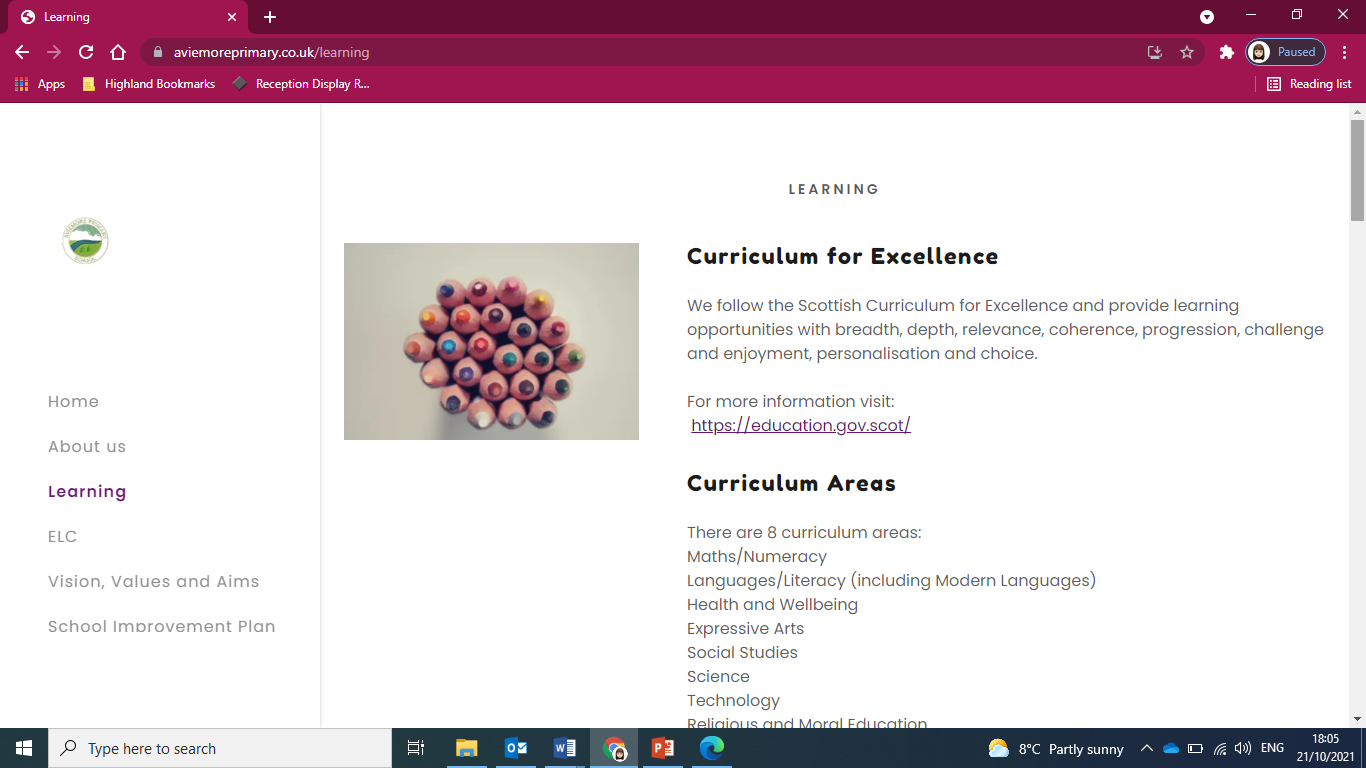